Задачи на проценты
9 класс
1. Банк начисляет ежегодно р % от суммы вклада. Через сколько лет внесенная сумма увеличится в 5 раз?
2.  После двух последовательных повышений зарплата возросла в 178 раза. На сколько процентов повысилась зарплата в первый раз, если второе повышение было в процентном отношении вдвое больше первого?
Повторение
http://www.uchportal.ru/egeh-po-matematike/reshenie-zadach-na-procenty-pri-podgotovke-k-ogeh-i-egeh-po-matematike-6711
1. Что такое процент? 
2. Представьте в виде десятичной дроби:
    32%                            5%                                0,9%     0,65%  
3. Выразите в % десятичные дроби (х100):
     0,07 0,015 0,425 0,0008 
4. Выразите в % обыкновенные дроби
    50% 25% 20% 10%
5. Какое из утверждений неверно?

    А. 1/20 урожая меньше 20% этого урожая. 
Б. 1/6 урожая меньше 17% этого урожая.
В. 1/3 урожая меньше 33% этого урожая
Г. 1/4 урожая меньше 40% этого урожая.
6. Куриное яйцо относится к отборной категории, если его масса составляет от 65,0 до 74,9 г. Каждая партия яиц должна соответствовать двум требованиям:1. В парии не должно быть яиц, у которых отклонение от минимальной массы, установленной для данной категории, превышает 1г.2. В партии должно быть не более 6% яиц, которые по массе относятся к низшей категории.Проверены четыре партии по 100 яиц. В каждой из них выявлены яйца, массы которых не относятся к отборной категории:1) 64,5; 64,7; 64,0; 63,8;
       2) 64,1; 64,7; 64,0; 64,8; 64,5; 64,3; 64,9;3) 64,2; 64,7; 64,0; 64,8; 64,1;4) 64,1; 64,7; 64,0; 63,8; 64,5; 64,3; 64,9. 
Какая из партий удовлетворяет условиям, предъявляемым к партии яиц отборной категории? 

Ответ: 3.
Опорные знания:
Процент от числа находится действием умножением.
Число по его проценту находится действием делением.
Чтобы найти, сколько процентов одно число составляет от другого, надо найти отношение этих чисел и результат умножить на 100%.
7. Для приготовления отвара из лекарственных  трав взяли цветки шалфея и ромашки в отношении 5:6. Какой примерно процент в этой смеси составляют цветки шалфея? 
55%
0,45%
45%
83%
Как выбрать ответ не производя вычислений? 
       (Вся смесь 5 + 6 = 11, 5/11 < 50%)
Самостоятельная работа
В период  распродажи магазин женской одежды установил следующие  скидки на свои товары: группа А – 50%, группа Б – 30%, группа В 20%. Сколько будет стоить женский костюм, отнесенный к группе В, если его первоначальная стоимость составляет 4500 рублей?
Проверка самостоятельной работы
I способ: 
20% –  это 5 часть4500 : 5 = 900 (руб.) – скидка4500 – 900 = 3600 (руб.) – новая цена.
II способ:
100 – 20 = 80 (%) – стоимость после скидки4500 х 80/100 = 45 х 80 = 3600 (руб.)
III способ:
4500 х 20/100 = 900 (руб.) – скидка4500 – 900 = 3600 (руб.) – новая цена.
IV способ:
4500 : 100 = 45 (руб.) – 1%45 х 80 = 3600 (руб.) – новая цена.
V способ:
4500 – 100%X – 80%X = 4500 х 80 /100
       Х = 3600
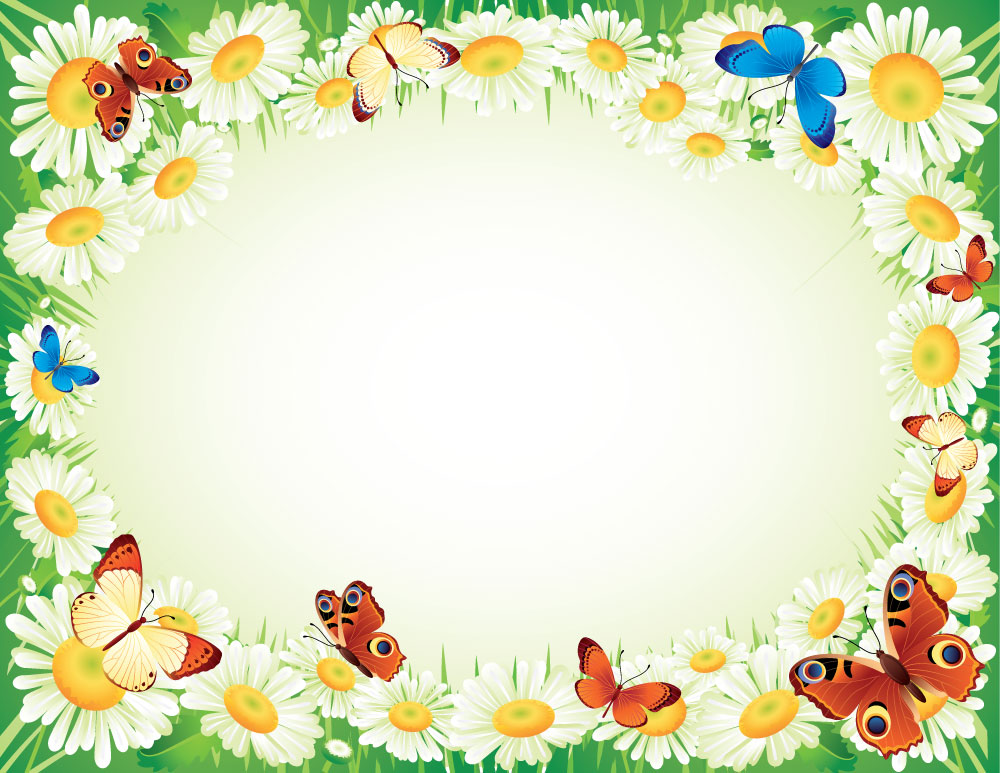 Физкультминуткадля  глаз
http://nsportal.ru/nachalnaya-shkola/raznoe/2013/01/10/prezentatsii-fizkultminutki-dlya-glaz
Задачи на смеси и растворы
Задача1. 
Один раствор содержит 30% по объему азотной кислоты, а второй – 55% азотной кислоты. Сколько нужно взять первого и второго раствора, чтобы получить 100л 50%-го раствора азотной кислоты.
Работа с таблицей
Решение
Поскольку объем кислоты смеси равен сумме объемов кислоты в растворах, то можно составить уравнение:
0,3х + 0,55(100 – х) = 500,3х + 55 – 0,55х = 500,3х – 0,55х = –  5–  0,25х = –  50,25х = 5 х = 500 : 25х = 20100 – х = 80
Ответ: нужно взять 20л первого раствора и 80л второго раствора.
Задача 2. 
Имеются два сплава с разным содержанием золота. В первом сплаве содержится 30%, а во втором – 55% золота. В каком отношении надо взять первый и второй сплавы, чтобы получить из них новый сплав, содержащий 40% золота?
Решение:
Пусть х – масса первого сплава, у – масса второго сплава. Тогда количество золота в первом сплаве 0,3х, а во втором – 0,55у. Масса нового сплава равна х + у, а количество золота в нём – 0,4(х + у).
Составим уравнение:
0,3х + 0,55у = 0,4(х+у)0,3х + 0,55у = 0,4х + 0,4у0,3х – 0,4х = 0,4у – 0,55у– 0,1х = – 0,15у10х = 15у2х = 3ух/у = 3/2
Проверочный тест  http://testedu.ru/test/matematika/9-klass/zadachi-na-proczentyi-2.html
если при решении теста возникают трудности можно обратиться к решебнику  http://testedu.ru/test/matematika/9-klass/zadachi-na-proczentyi-2.html
или просмотреть презентацию  http://festival.1september.ru/articles/644729/
Поставьте себе оценку за выполнение теста:
95-100% - «5»
80-95 % - «4»
65-80 % - «3»
Меньше 65% - «2»
Итог урока
Какую тему мы сегодня повторили?
В чем важность и значимость данной темы?
Какие трудности вы испытывали на уроке?
VI. Домашнее задание:
1) Решить задачи на образовательном портале для подготовки к экзаменам: https://oge.sdamgia.ru/test?theme=79
 
2) Подготовить сообщение: Почему задачи на проценты относятся к модулю «Реальная математика».
3) Дополнительное задание: реферат «Из истории возникновения процентов»
Рекомендуемый материал: http://matuha.ru/istoriya-matematiki/istoriya-vozniknoveniya-protsentov
Спасибо
 за внимание!